Workshop on Online Process Optimization – Grand Challenges and Opportunities
NTNU 08 Nov. 2019
What is the correct problem formulation?
  How to make use of new data-based methods, machine learning.
  What approach will win in the end?
  Hierarchical versus centralized approaches.
Program
Dinesh Krishnamoorthy (postdoc)
Adriana Reyes Lua
Cristina Zotica (MS NTNU, 2017) Energy efficient operation of power plants (HighEFF). From Aug 2017
Allyne Machado dos Santos (MS UFRJ, Brazil, 2019) Machine learning for process optimization (SUBPRO). From Feb. 2019
David Perez Pineiro (MS NTNU, 2019) Optimal operation of energy storage (HighEFF). From Aug. 2019
Lucas Ferreira (MS, UFRJ, 2019) Machine learning for process optimization (IKTPLUSS). From Sep. 2019
Saket Adhau (MS, Pune, India, 2019 Machine learning for process optimization (IKTPLUSS). From Sep. 2019
John Doyle (1985):
There are two ways a theorem can be wrong 
(from an engineering point of view):
Either it’s simply wrong
Or the assumptions make no sense
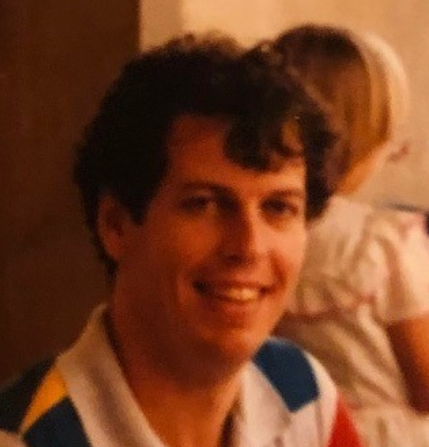 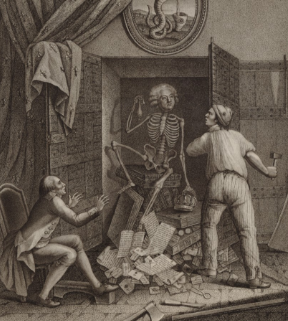 Skeleton in the closet?
Fact: 
Essentially all stability and convergence results for optimal control, MPC and nonlinear control assume full state information, that is, perfect measurement of all states
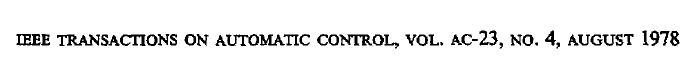 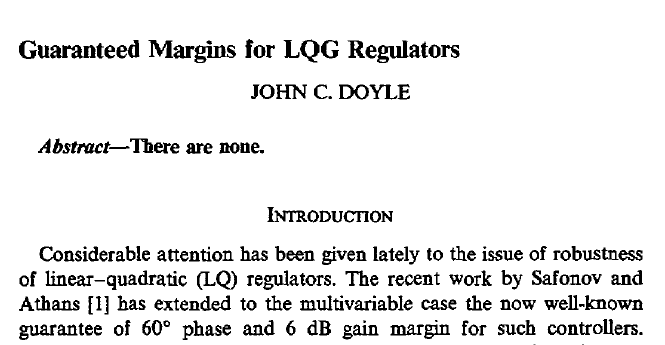 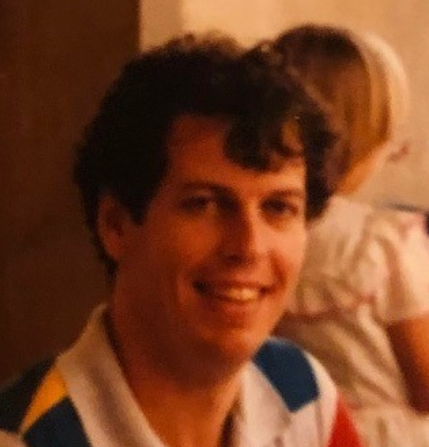 «Solution»: Loop transfer recovery (LTR). 
Small weight on measurement noise to make estimator fast